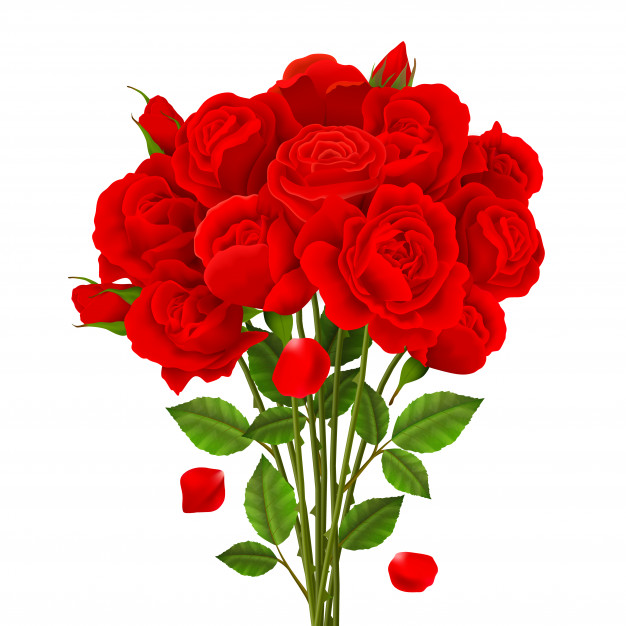 অনলাইন ক্লাসে  
স্বাগতম
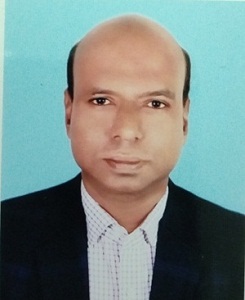 পরিচিতি
বিলাস কান্তি দাস
প্রধান শিক্ষক
উরকিরচর উচ্চ বিদ্যালয়
রাউজান, চট্টগ্রাম।
E-mail: bilashm1967@gmail.com
শ্রেণি-৯ম ও ১০ম
বিষয়-গণিত      অধ্যায়-৯ম
ত্রিকোণমিতিক অনুপাত
সময়-৪৫ মিনিট
নিচের চিত্র দুটি লক্ষ্য কর
A
D
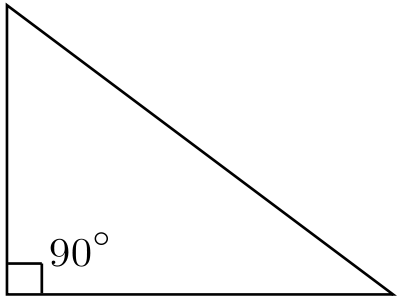 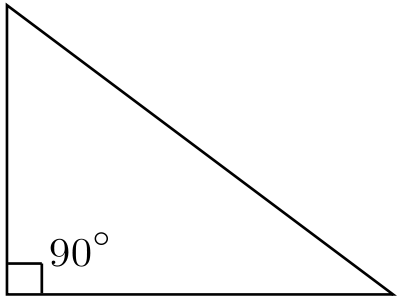 ₎
θ
অতিভুজ
অতিভুজ
ভূমি বা সন্নিহিত বাহু
লম্ব বা বিপরীত বাহু
θ
B
C
ভূমি বা সন্নিহিত বাহু
E
F
লম্ব বা বিপরীত বাহু
ABC  এিভুজের θ কোণের জন্য AB বাহুকে লম্ব বা বিপরীত বাহু, BC বাহুকে ভূমি বা সন্নিহিত বাহু এবং AC বাহুকে অতিভুজ বলে।  
        DEF এিভুজের  θ কোণের জন্য DE বাহুকে ভূমি বা সন্নিহিত বাহু, EF বাহুকে লম্ব বা বিপরীত বাহু এবং DF বাহুকে অতিভুজ বলে।
আজকের পাঠ
সূক্ষকোণের ত্রিকোণমিতিক                        অনুপাত
শিখন ফল
পাঠ শেষে শিক্ষার্থীরা . . . 
   ১। সূক্ষ্মকোণের ত্রিকোণমিতিক অনুপাত বর্ণনা করতে পারবে। 
   ২। সূক্ষ্মকোণের ত্রিকোণমিতিক অনুপাতগুলোর মধ্যে      পারস্পরিক সম্পর্ক নির্ণয় করতে পারবে। 
   ৩।সূক্ষ্মকোণের ত্রিকোণমিতিক অনুপাত সম্পর্কিত গাণিতিক       সমস্যার সমাধান করতে পারবে।
A
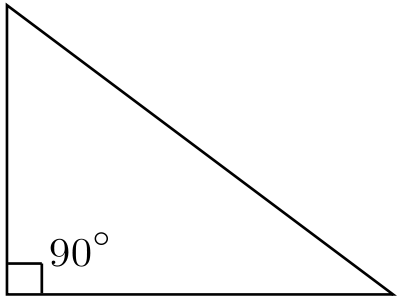 লম্ব
=
sinθ
লম্ব
অতিভুজ
অতিভুজ
অতিভুজ
cosecθ
=
লম্ব
θ
ভূ্মি
B
cos θ
=
C
ভূমি
অতিভুজ
অতিভুজ
sec θ
=
ভূ্মি
লম্ব
tan θ
=
ভূমি
cotθ
=
ভূমি
লম্ব
সূক্ষ্মকোণের ত্রিকোণমিতিক অনুপাত ও অভেদাবলি
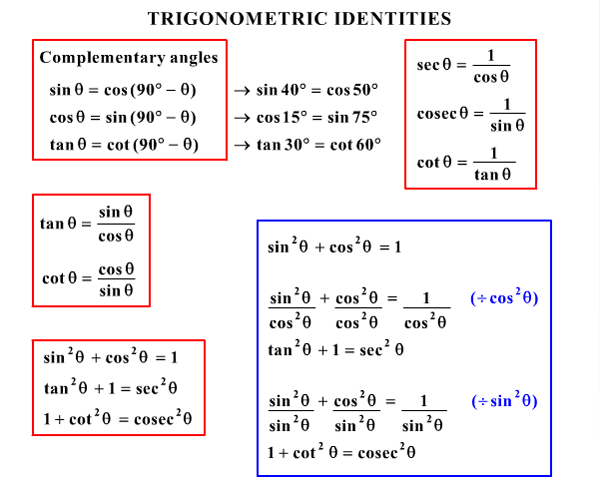 সমস্যাঃ০১
4
tanA =    হলে,Aকোণের অন্যান্য ত্রিকোণমিতিক অনুপাতসমূহ নির্ণয় কর।
3
B
4
5
C
A
3
সমস্যাঃ০২
secA+tanA=5/2 হলে, secA-tanA এর মান নির্ণয় কর ।
সমাধানঃ

দেয়া আছে, 
      secA+tanA=5/2 
  জানা আছে, 
      sec2A-tan2A=1 
   বা, (secA+tanA)(secA-tanA)=1 
   বা, 5/2(secA-tanA)=1 
   বা, secA-tanA=2/5
              Ans. 2/5
একক কাজ
B
sinA= কী?
    cosA= কী?
    tanA= কী?
cosecA=কী? 
     secA= কী?
      cotA=কী?
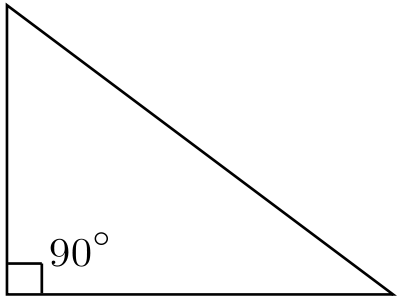 C
A
দলীয় কাজ
cosA=4/5 হলে,A কোণের অন্যান্য ত্রিকোণমিতিক অনুপাতসমূহ নির্ণয় কর । 
                      
            cotB=11/5 হলে,B কোণের অন্যান্য ত্রিকোণমিতিক অনুপাতসমূহ  নির্ণয় কর ।
মূল্যায়ন
১। সূক্ষ্মকোণের ত্রিকোণমিতিক অনুপাত কয়টি ? 
 ২। সমকোণী ত্রিভুজের সূক্ষ্মকোণ কয়টি ? 
 ৩। ভূমি / অতিভুজ = কী ?
  ৪। অতিভুজ / লম্ব = কী ?  
  ৫। ভূমি / লম্ব = কী ? 
  ৬। sec2θ-1=কত ?
   ৭। 1+cosec2θ=কত ?
বাড়ির কাজ
13secA=15 এবং B= এক সমকোণ হলে, C কোণের অন্যান্য ত্রিকোণমিতিক অনুপাতগুলো নির্ণয় করো।
সকলকে 
ধন্যবাদ